Spring 2024Deans and Department Chairs Meeting
Renisha Gibbs • Associate Vice President for Human Resources/ Finance & Administration Chief of Staff
April 2, 2024
Fair Labor Standards Act
Department of Labor Proposed Rulemaking
Overview
FLSA
Department of Labor
Fair Labor Standards Act (FLSA)

   Establishes federal minimum wage and overtime pay standards.
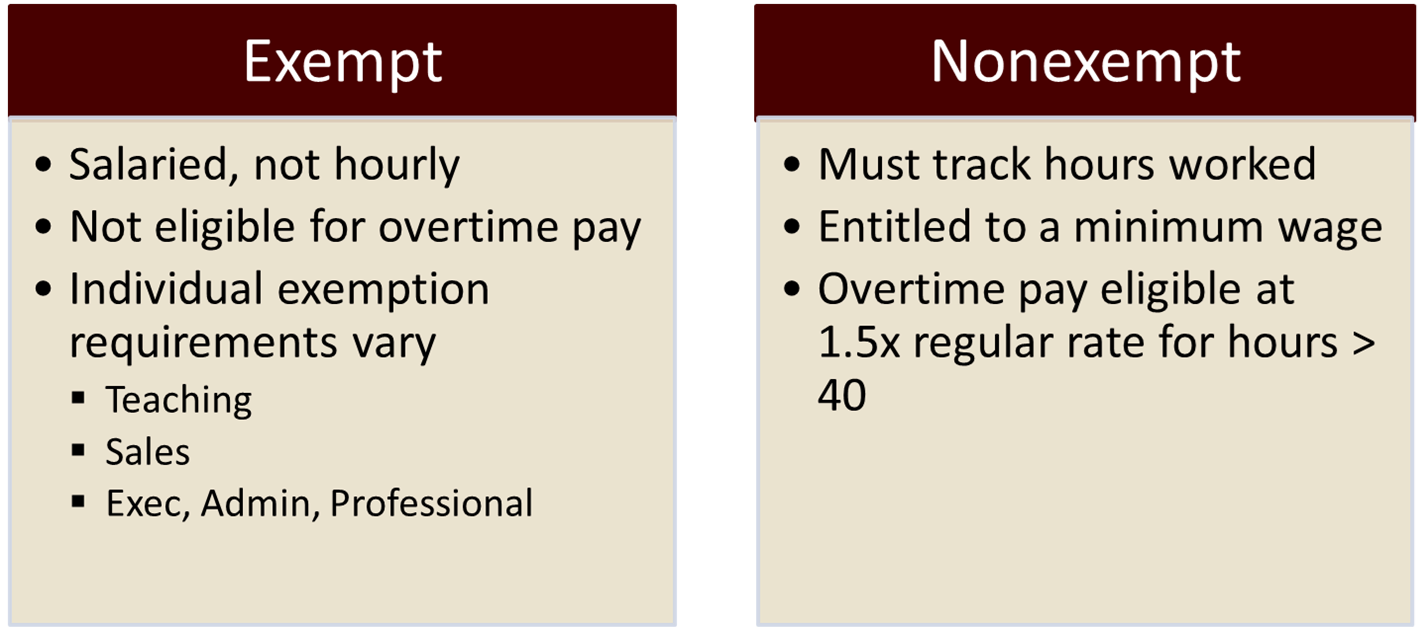 3
[Speaker Notes: Establishes federal minimum wage and overtime pay standards.
 Requires the employer to track non-exempt employee hours and pay a premium “overtime rate” of 1.5 times the employee’s regular pay rate for hours worked over 40 per workweek. 
 Contains various exemptions to overtime requirements, including for employees whose primary duties are Teaching, Sales, or Executive, Administrative, and Professional (EAP).]
Current Requirements
FLSA
Employees under the Executive, Administrative, and Professional (EAP) exemption must meet a three-part test: 

Salaried
Must be paid on a salary basis – not hourly

Duties test
Perform primarily executive, administrative, or professional duties as defined under DOL regulations

Salary Threshold
Earn more than $684/week ($35,705 annually at FSU)
4
[Speaker Notes: Employees under the Executive, Administrative, and Professional exemption, or “white collar” exemption, must meet a three-part test: 

Must be paid on a salary basis – not hourly
Duties test
Perform primarily executive, administrative, or professional duties as defined under DOL regulations

Must meet minimum salary level (calculated on weekly earnings)
Earn more than $684/week ($35,705 annually at FSU]
Proposed Rule Changes
FLSA
Impacting the Executive, Administrative, and Professional Exemption:

Salaried
No changes expected.

Duties test
No changes expected.

Salary Threshold
Ties minimum to the 35th percentile of weekly earnings in the lowest-wage Census Region (South).
May adjust again before a final rule is posted.
Includes automatic updates to the salary level every three years.
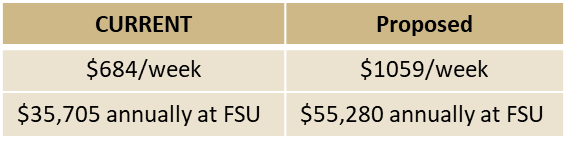 5
[Speaker Notes: May adjust to 60K in final ruling.]
Rulemaking Timeline
FLSA
September 8, 2023 - Notice of Proposed Rulemaking (NPRM) published to the Federal Register for 60-day public comment period. 
November 7, 2023 – Public comment period closed. Dept of Labor reviewing over 33,000 comments.  
April 2024 – Final rule is expected. Anticipate at least 60 days for implementation. 

*Similar to 2016: Expect legal challenges regarding the DOL’s authority to impose a salary threshold increase, as well as the authority to implement automatic updates to the threshold.
6
[Speaker Notes: DOL must review and respond to all substantive comments before publishing a final rule, which will include an implementation date. President must sign the final rule.  Implementation date could be as early as 60 days after a final rule is published. 

Final rule expected Spring 2024 for summer implementation due to upcoming election season.  Previously, effective date was 6 months after final rule was posted.

*Similar to 2016: Expect legal challenges regarding the DOL’s authority to impose a salary threshold increase, as well as the authority to implement automatic updates to the threshold. 


Previous effective date for 2016 NPRM was 6 months after the final rule was posted.]
Impact by Employee Type
FLSA
7
[Speaker Notes: Teaching – Employees whose primary duties are teaching/instructing or lecturing are exempt based on duties. Do not have to meet the salary threshold test. 
	Most Faculty are covered. All tenure stream. Specialized Faculty who teach.	

GAs – not affected by proposed changes. Primary relationship = student, not employee. Not subject to duties or salary test.

Non-Teaching Faculty  = Librarians, Researchers, Administrators – all must meet salary threshold.
Post-docs - 


Recommendations for how to address impact are currently under review with the strategy committee -  If we were to raise ALL, it would be over 10m based on the current proposed guidelines.]
Under Review
FLSA
FLSA Strategy Committee currently reviewing data and recommendations that consider the following:
External market value 
Helps determine which classifications remain exempt. 
Not all currently exempt roles warrant a minimum starting salary of $55k-$60k.
Internal market
Existing and potential salary compression 
Part-time employees
DOL does not prorate for FTE or hours worked. 
Those who do not meet the published weekly salary requirement will be impacted.
Financial and Administrative Impact 
Cost to Raise vs Overtime 
Complexity of Scheduled Work Hours
8
FLSA Strategy Committee
FLSA
Renisha Gibbs, Chair

Caroline Poole, University Advancement
Cindy Hartmann, Athletics
Craig Stanley, Faculty Development & Advancement
Joe O’Shea, Undergraduate Studies
Jonathan Fozard, Information Technology Services
Kerry Peluso, Research
Lisa Scoles, General Counsel
Mark Riley, Graduate School
Michael Williams, Finance & Administration
Paul Harlacher, Academic Affairs
Sam Huckaba, Academic Affairs
Zduy Chu, Student Affairs
9
Next Steps
FLSA
If the current proposed rule is implemented, the University will be impacted. 

Continue to monitor Federal Register, awaiting final rule.
Reviewing potential impact and recommendations in partnership with University FLSA Strategy Committee.
More communication to come.

Salary determinations for new staff hires and pay increases will still follow compensation practices, utilizing job code salary ranges and external market data.
10